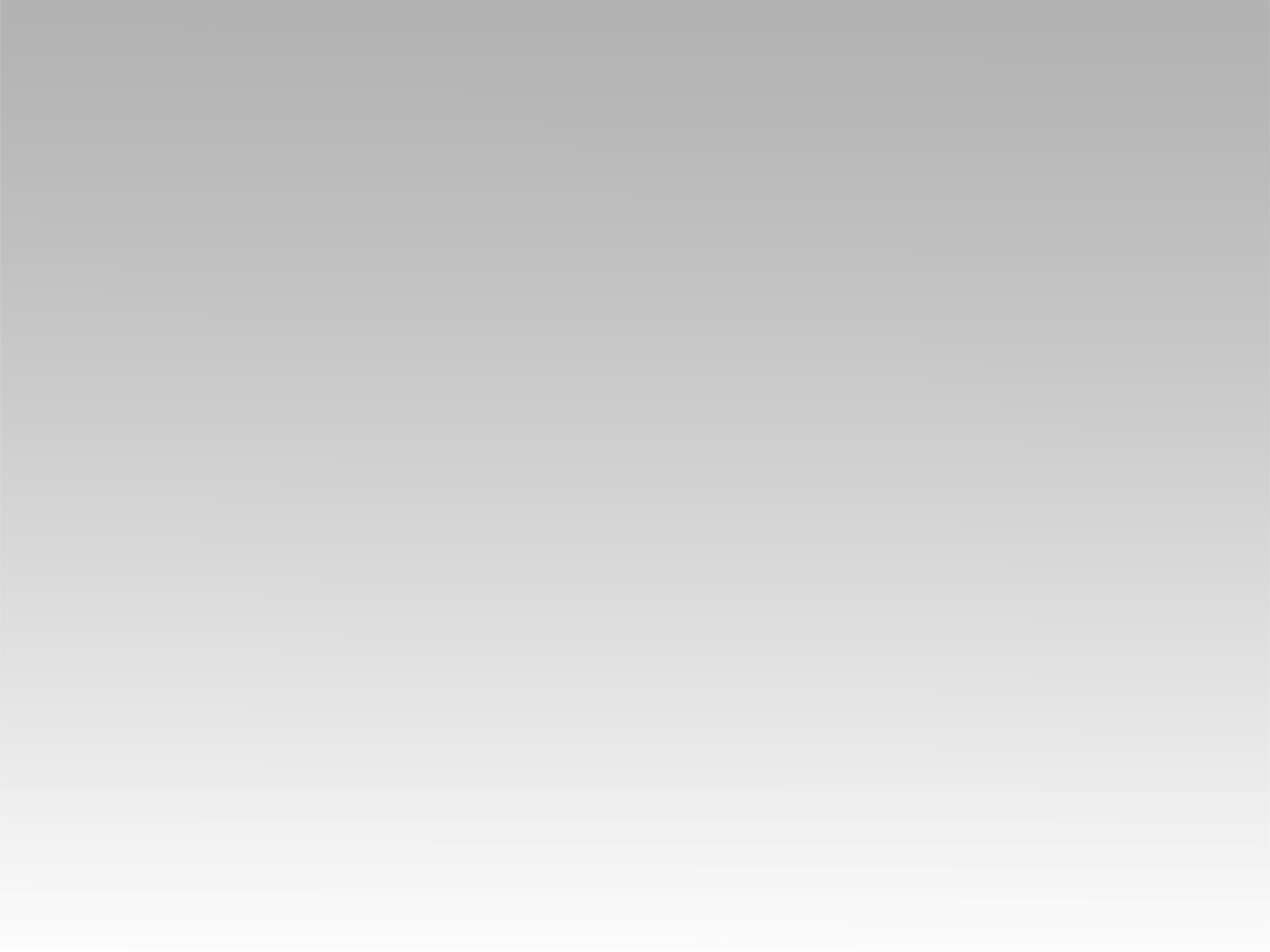 ترنيمة 
انا ابقى ايه انا ابقى مين
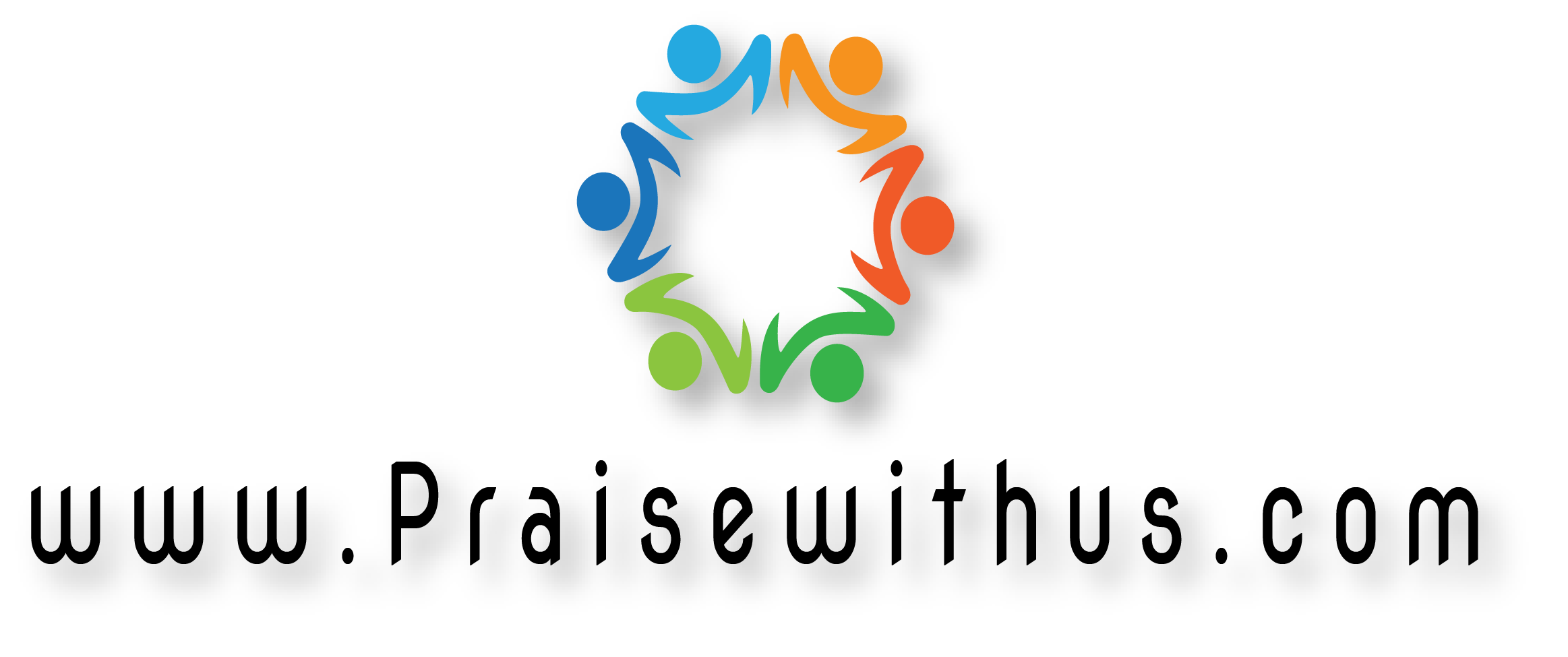 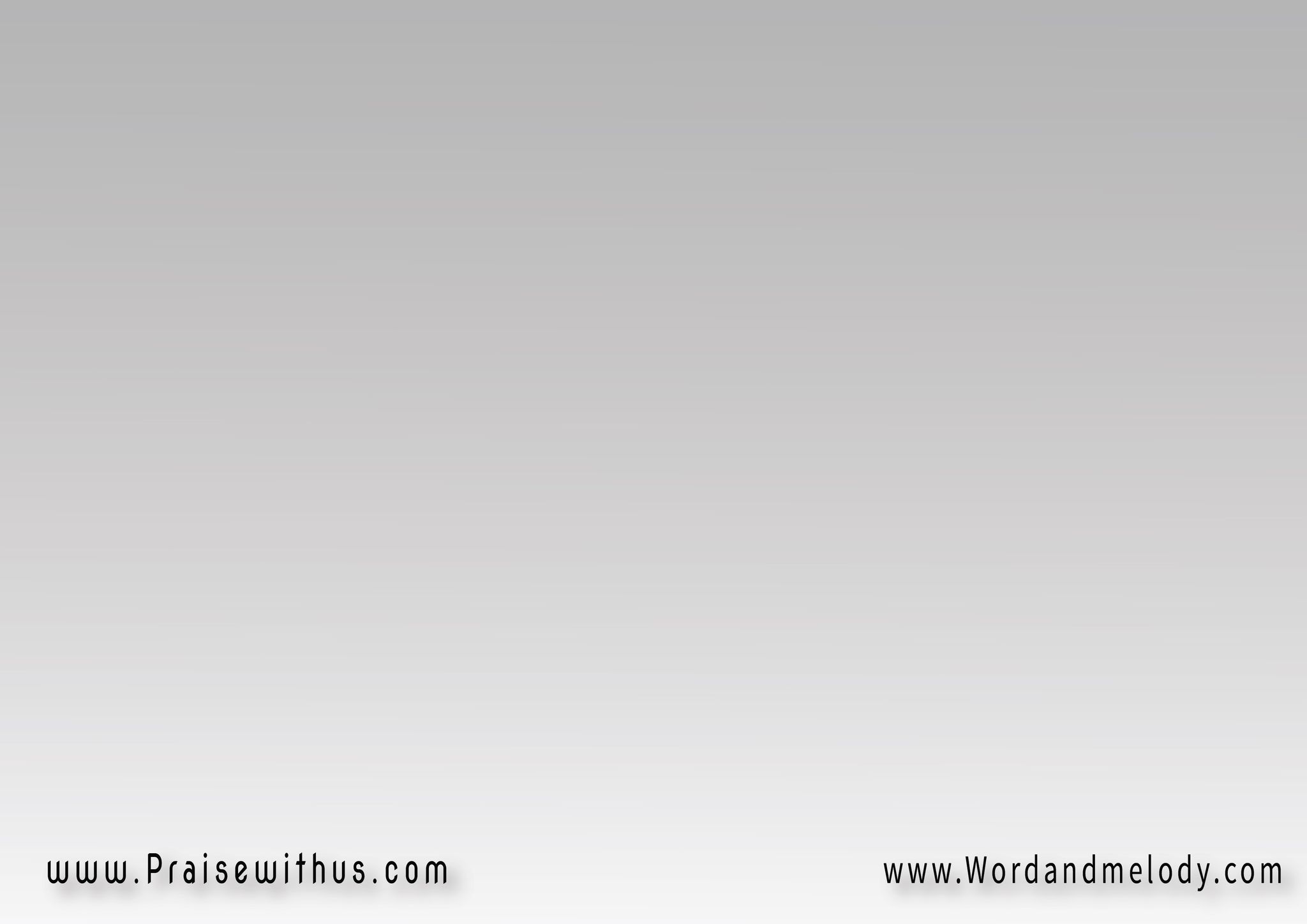 1- 
لما بافكر فى الشمس والنجوم
السما والأرض الهوا والميه وكل الكون
مش بأقدر افهم إزاى دول صنع ايديك 
بأمرك الكل صار وأصبح ليك
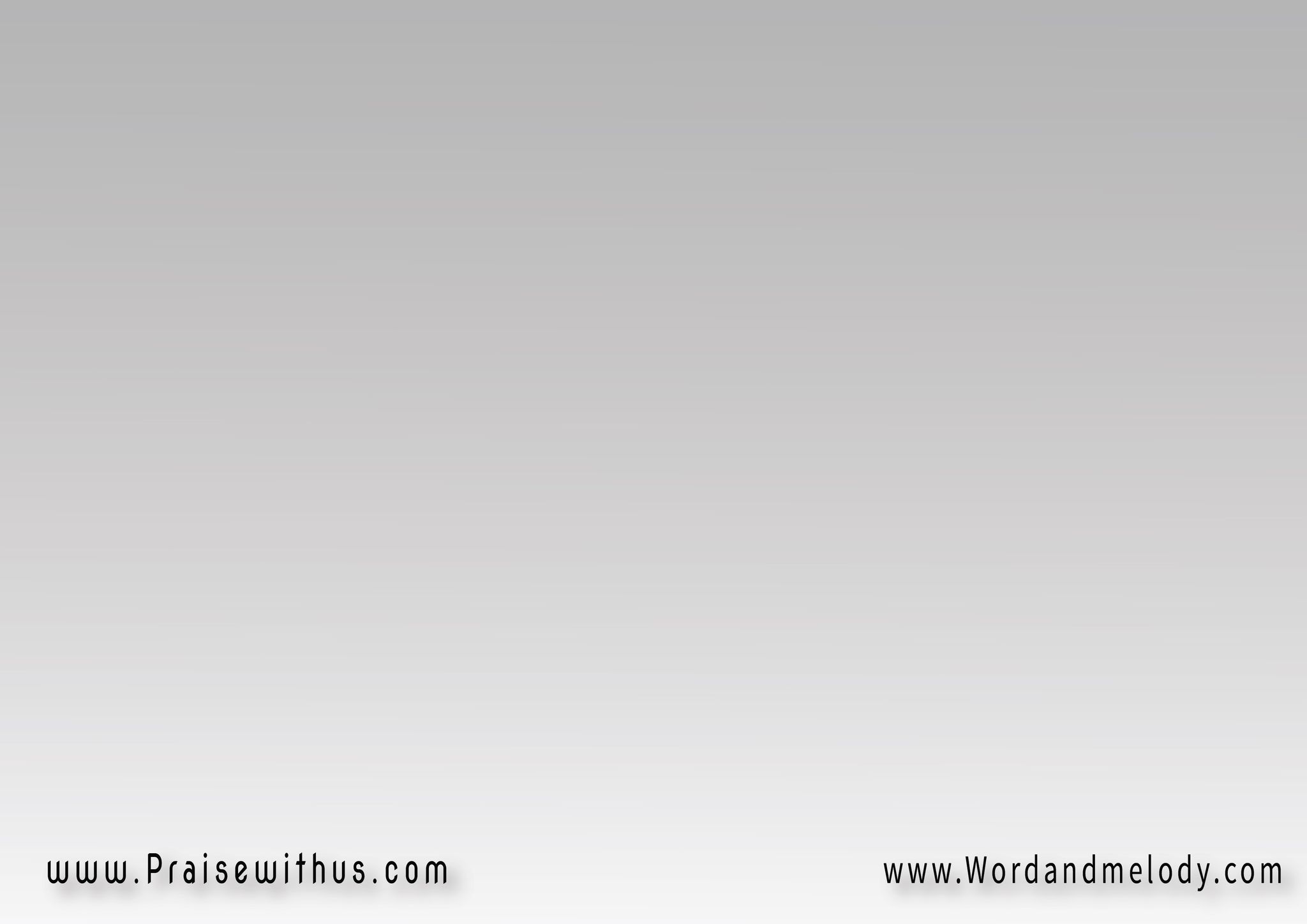 لكن الأصعب فهمه إزاى بتبص لى 
إزاى بكل عظمتك دي بنفكر في ؟
شايف كل لحظة وساعة بتمر بي ؟
وف وسط كل الناس عنيك على
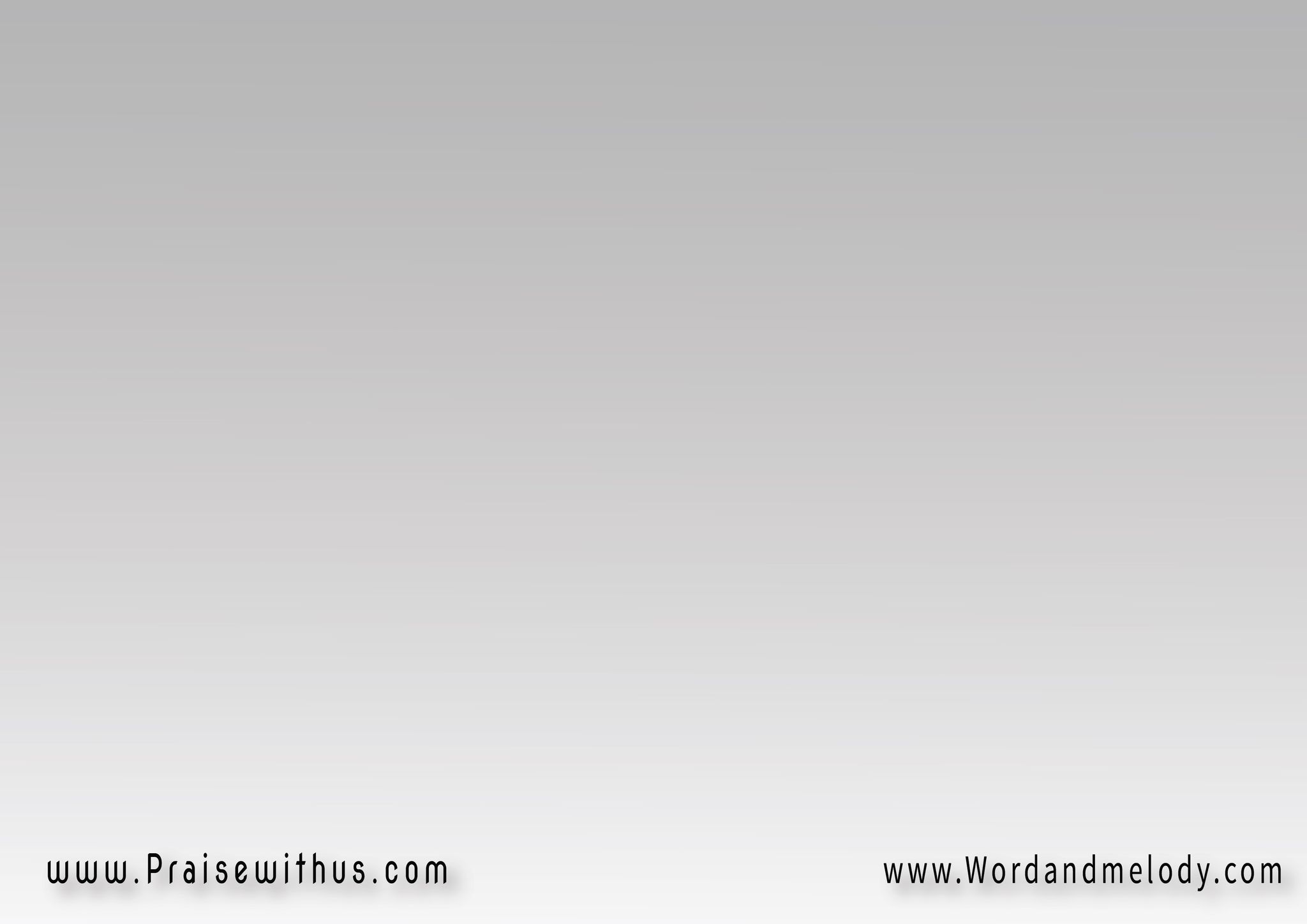 القرار:
 أنا أبقى إيه أنا أبقى مين
عشان إله الكون يعرفني
أنا واحد م الملايين 
اللــــــي عايشين
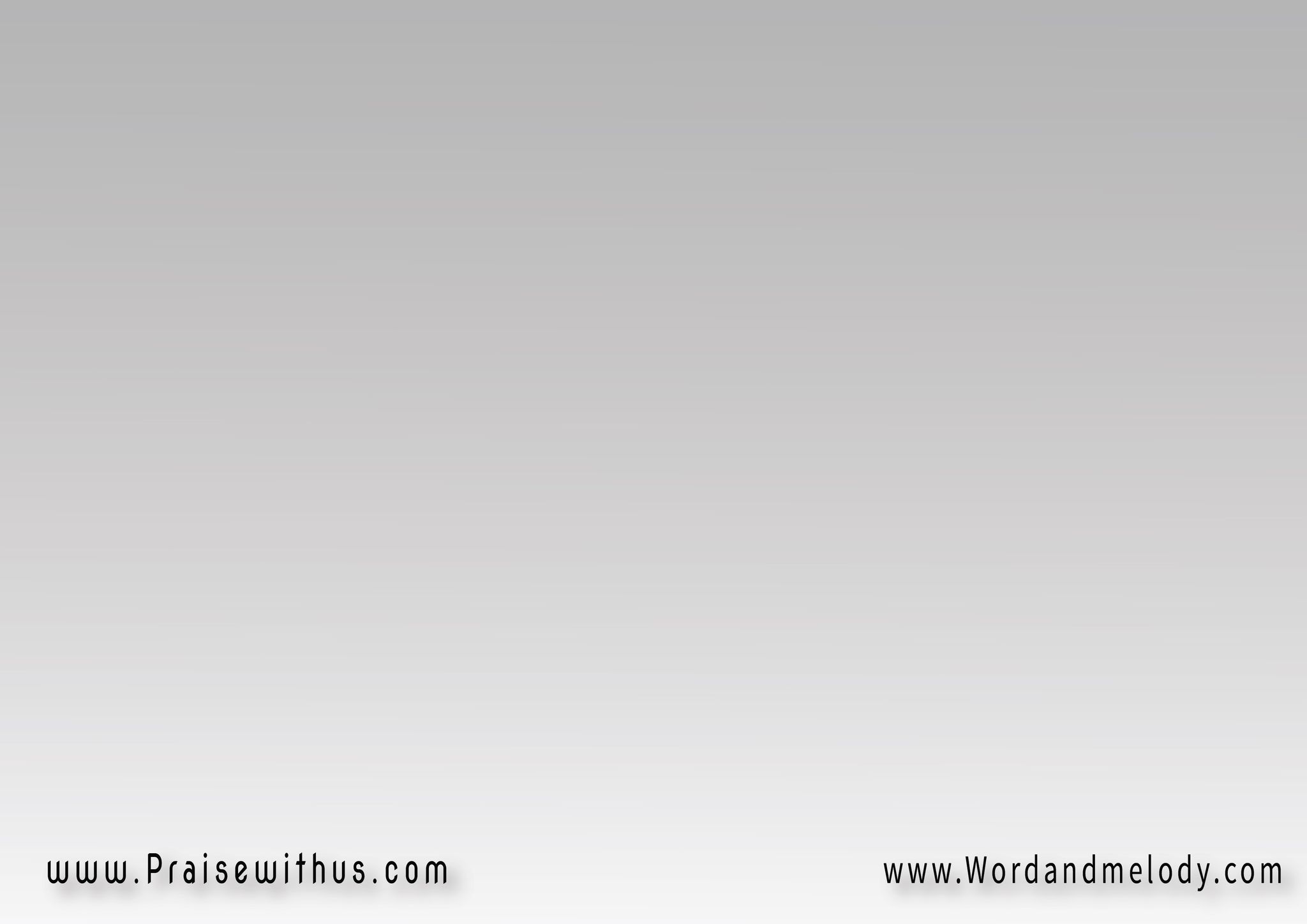 إخترت تشوفني وتميزني 
مش لأي حاجة في
لكن علشان حبك عظيم
بتحبني
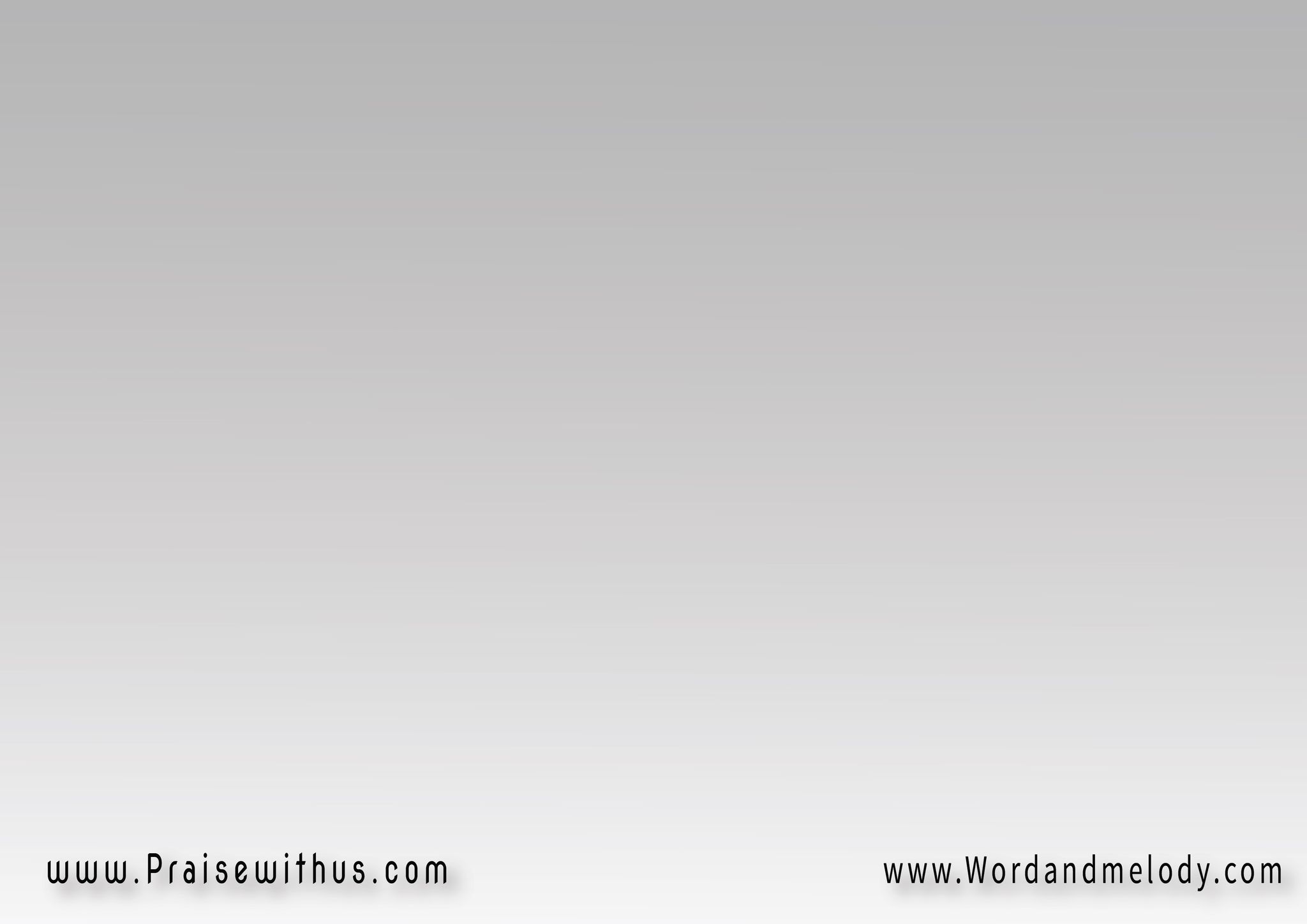 2- 
لما ببص لنفسي واشوف كل اللي فيابخجل آجي عندك بخاف تقسى عليحاولت كتير أتغير قبل ما آجي ليكنسيت إن عندك وحدك التغيير
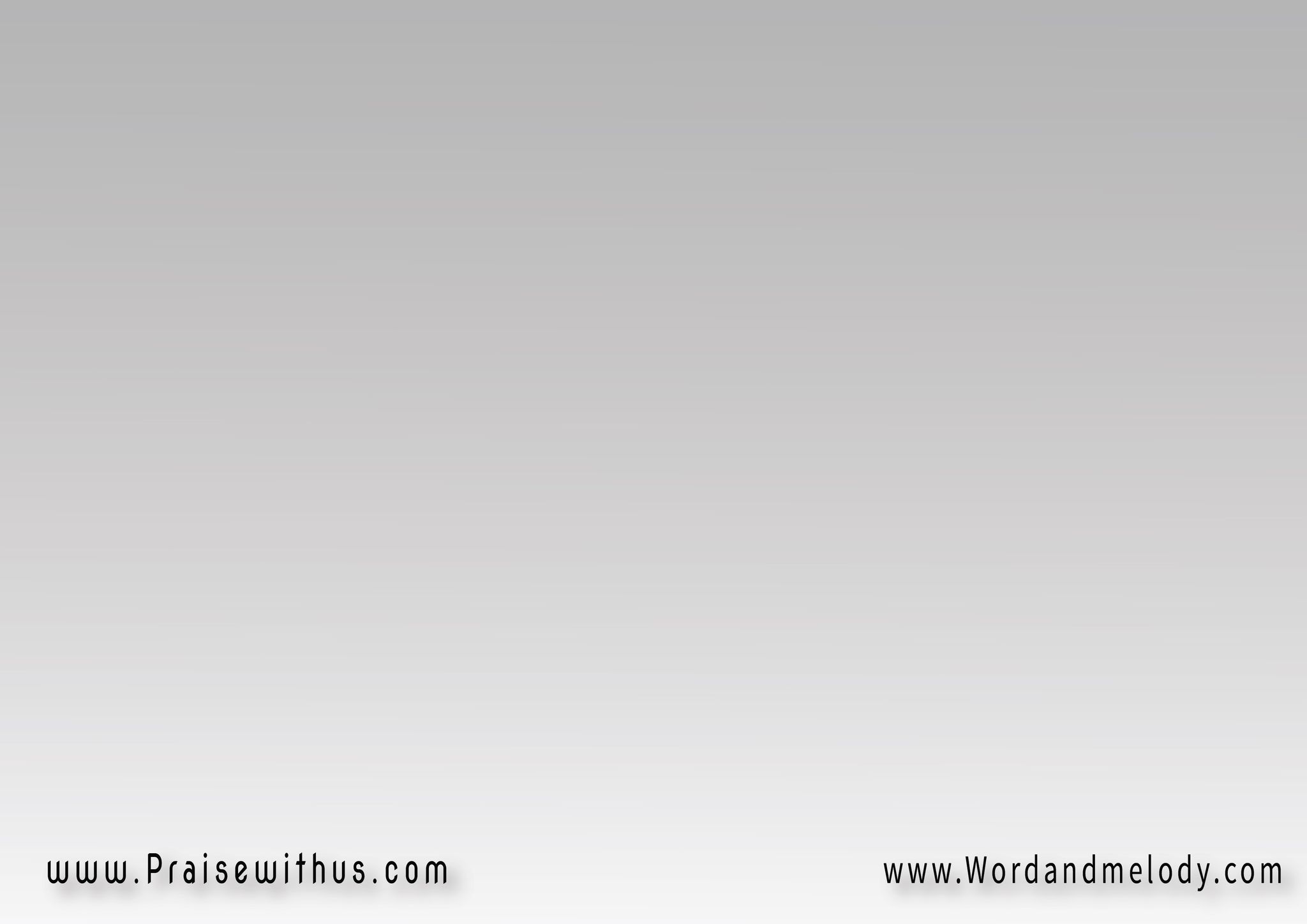 دايما بنسى إن غفرانك مالوش حدودوعلشان حبك ليا بس أنا ليا وجودأنا مستاهلش أعيش حياتي عند رجليكوانت بتطلب مني أبقى بنت ليك
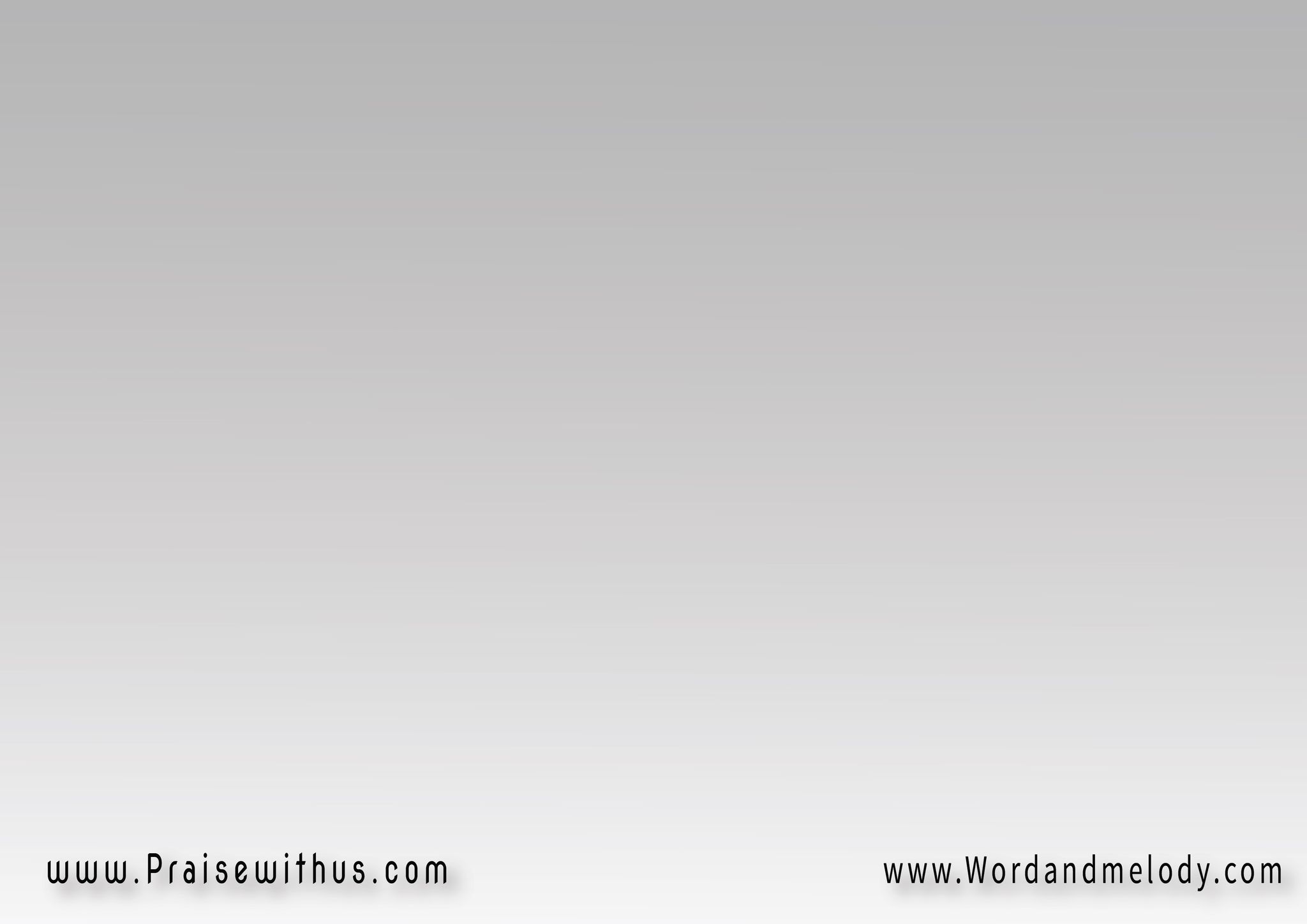 القرار:
 أنا أبقى إيه أنا أبقى مين
عشان إله الكون يعرفني
أنا واحد م الملايين 
اللــــــي عايشين
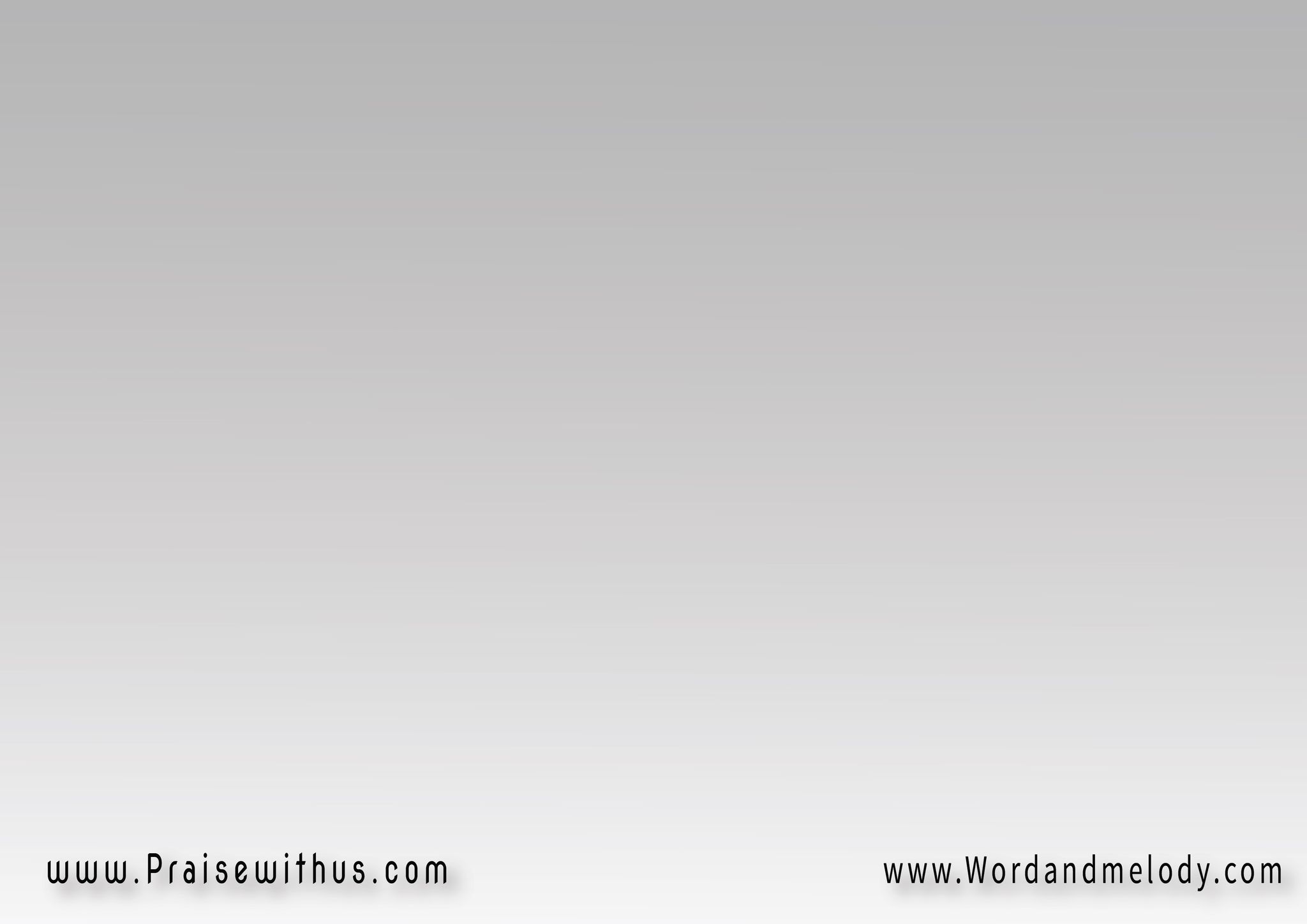 إخترت تشوفني وتميزني 
مش لأي حاجة في
لكن علشان حبك عظيم
بتحبني
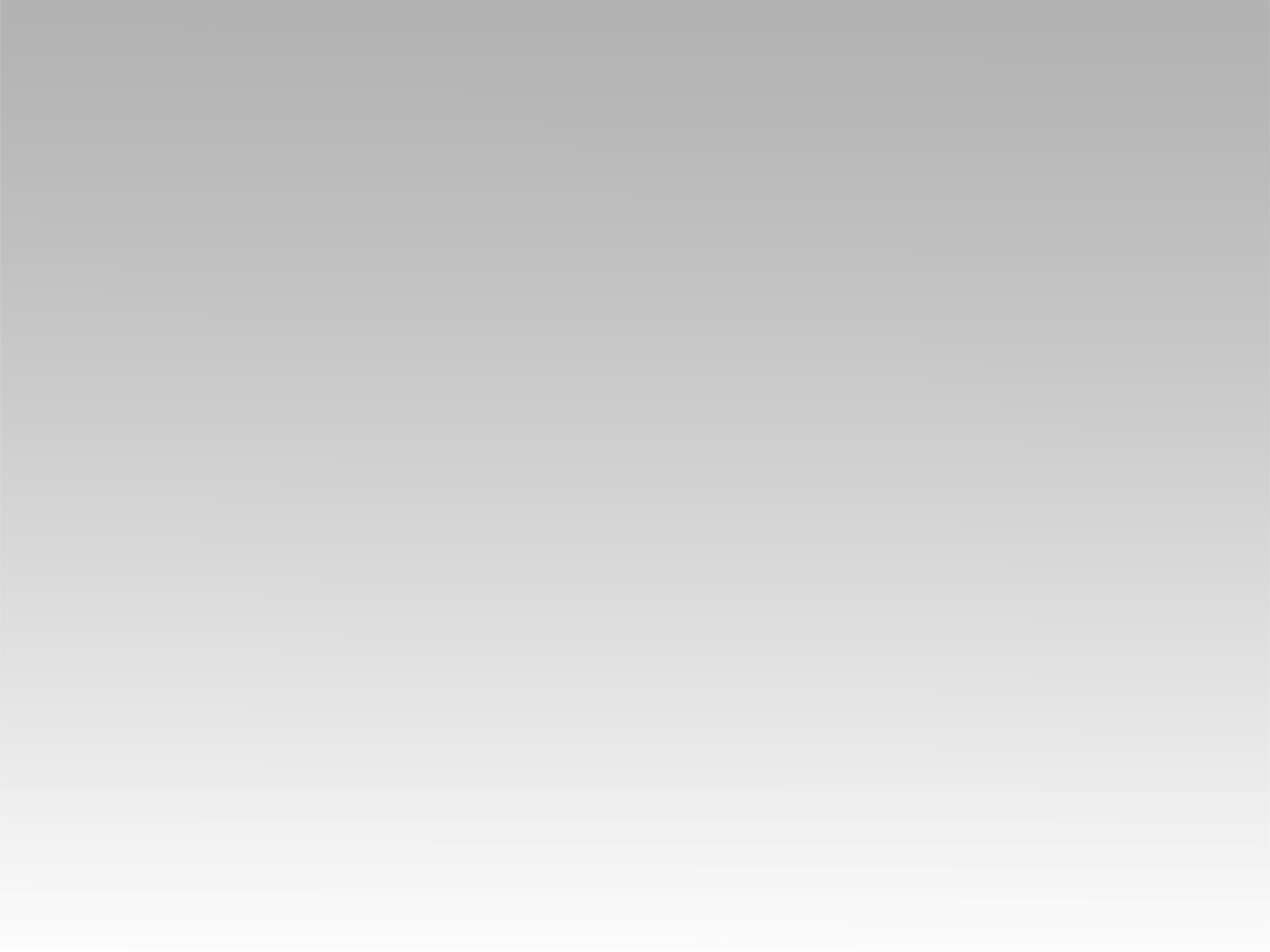 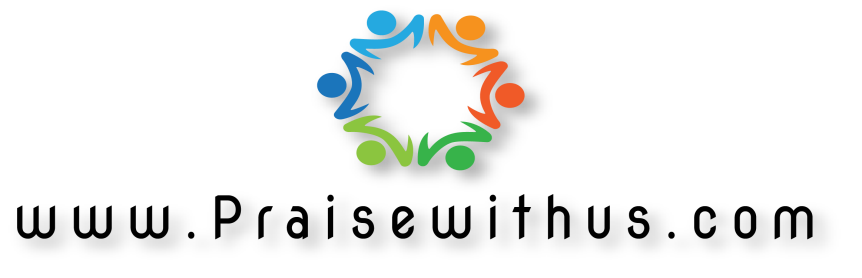